SkillsUSA Washington
Integrating SkillsUSA into your
Classroom Framework
October 17th, 2024 – Virtual
SkillsUSA New Advisor
This must be filled out to earn clock hours
Workshop Sign In Link:

Clock Hour Registration Link:

Google Drive Link:
Contact Information
Karmen Warner | State Director
SkillsUSA Roll: Oversight of all State Operations and Communication with Nationals
Email: director@skillsusawashington.org 

Adam Scroggins | Board Chair, Certified Trainer
Instructor: Pierce County Skills Center
Teaches: ITS & Cyber Security
Email: pugetsoundsouth@skillsusawashington.org 
Courtney Burger | Associate Director
SkillsUSA Roll: Advisor and Student support
Email: courtney@skillsusawashington.org
How to Stay in the know
Join the Mailing List
Click to join
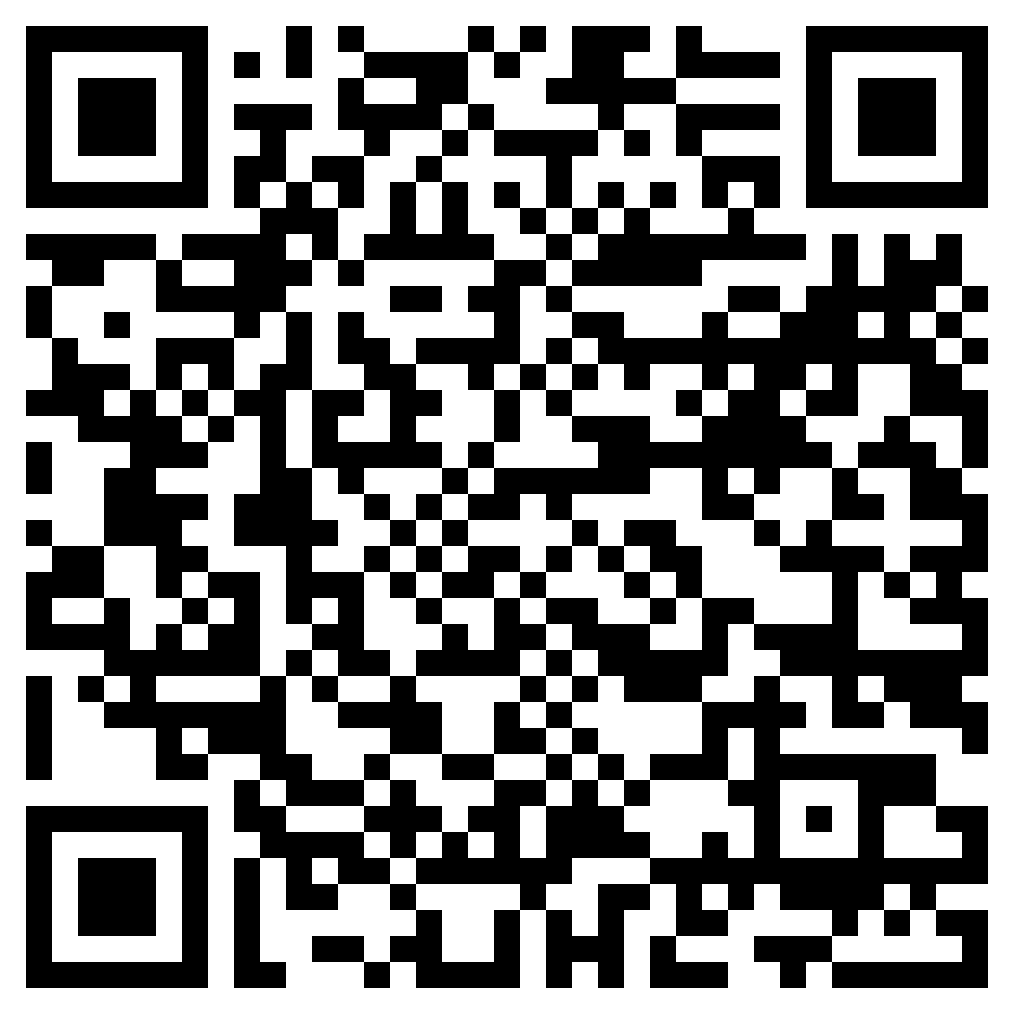 Overview Of the Day
A Skilled and Technical Sciences (STS) Approach to Frameworks
What is Embedded 21st leadership in regards to STS Frameworks
Terminology
Instructor Assumptions
RWC 28A.700.010
The Value of a Framework
Resources
Sections of a Framework
What is Embedded 21st leadership
Employability and Leadership Activity Categorization 

How to have effective leadership embedded for your STS framework
What makes a meaningful activity
Organize your activities in your framework
Leadership \ Employability Unit
Example Framework
Brainstorming
Part One:
What is Embedded 21st leadership in regards to STS Frameworks
https://www.skillsusa.org/about/skillsusa-framework/
Terminology
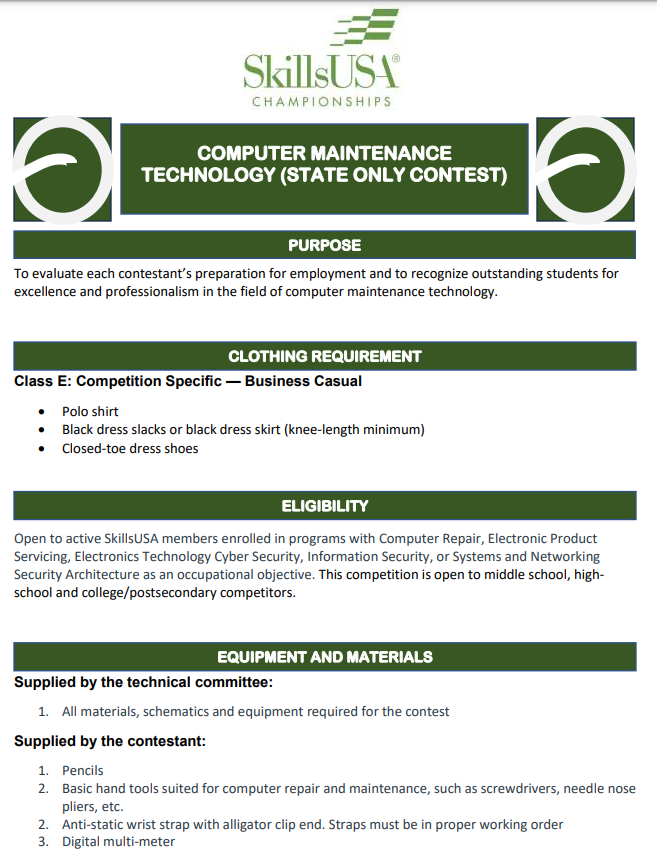 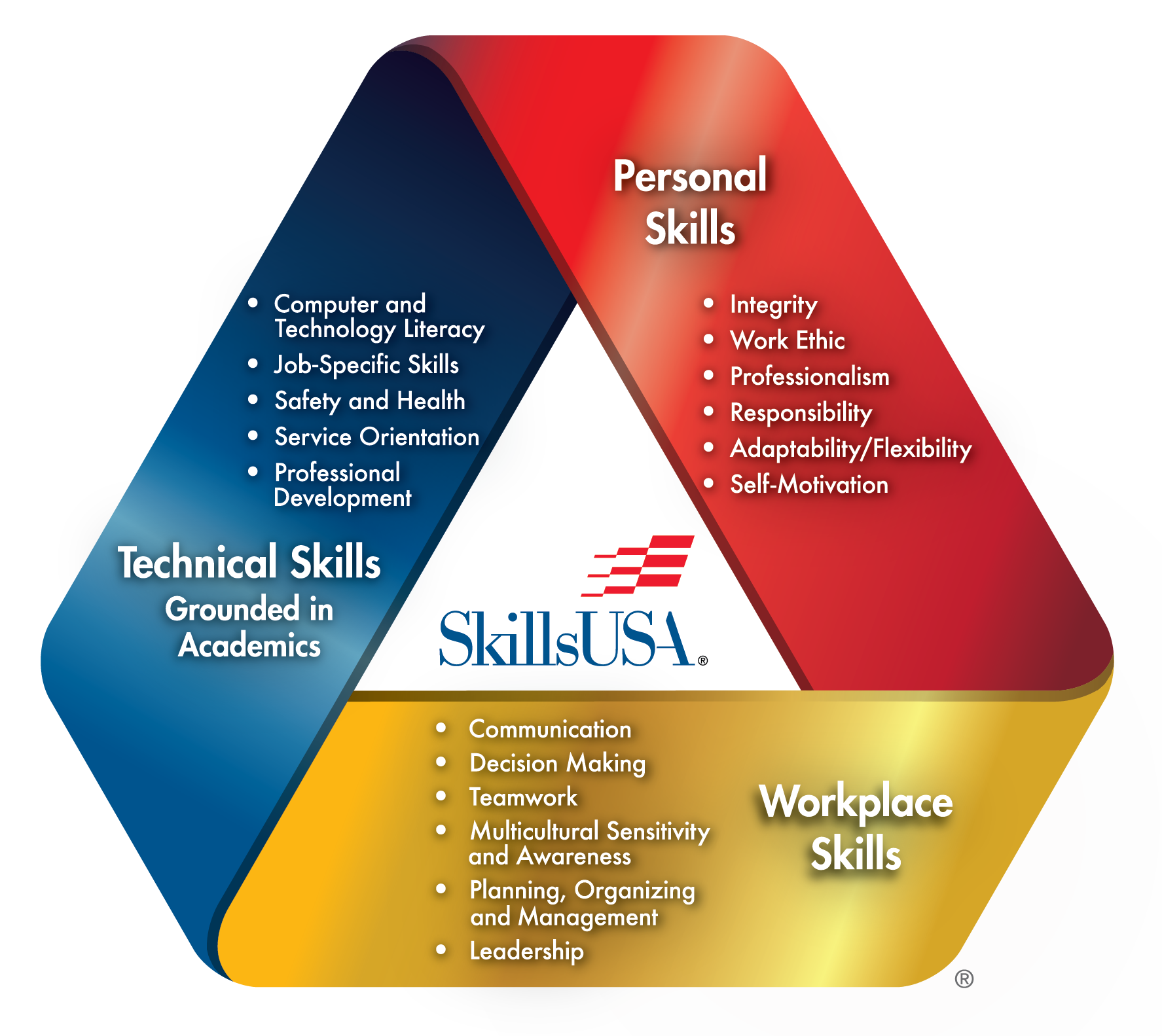 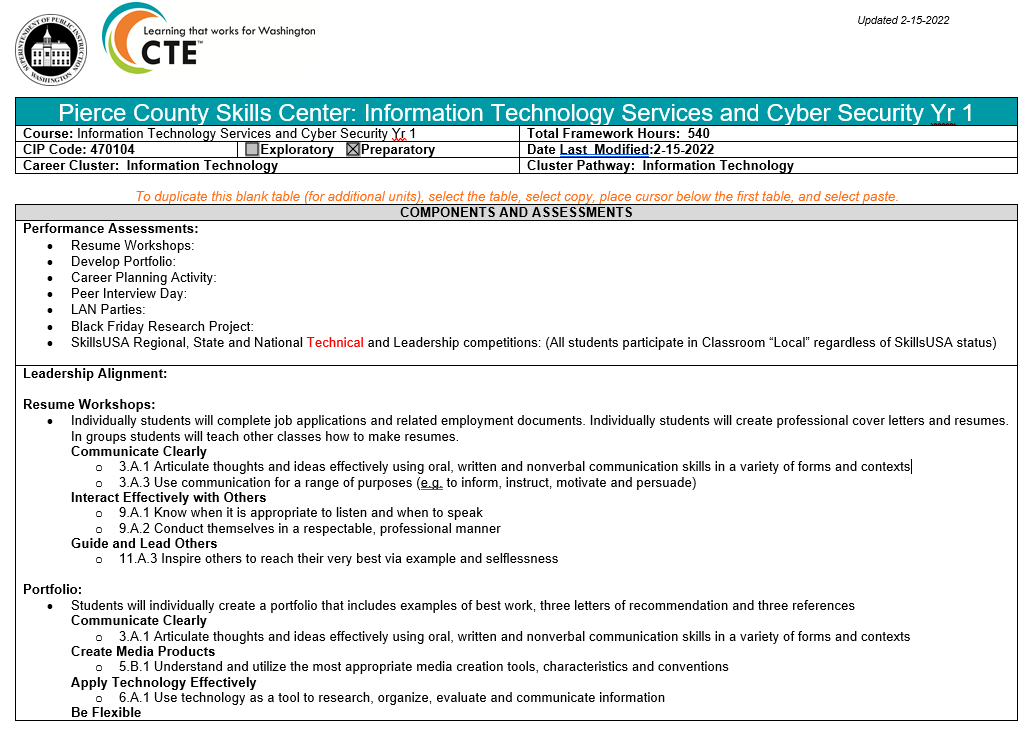 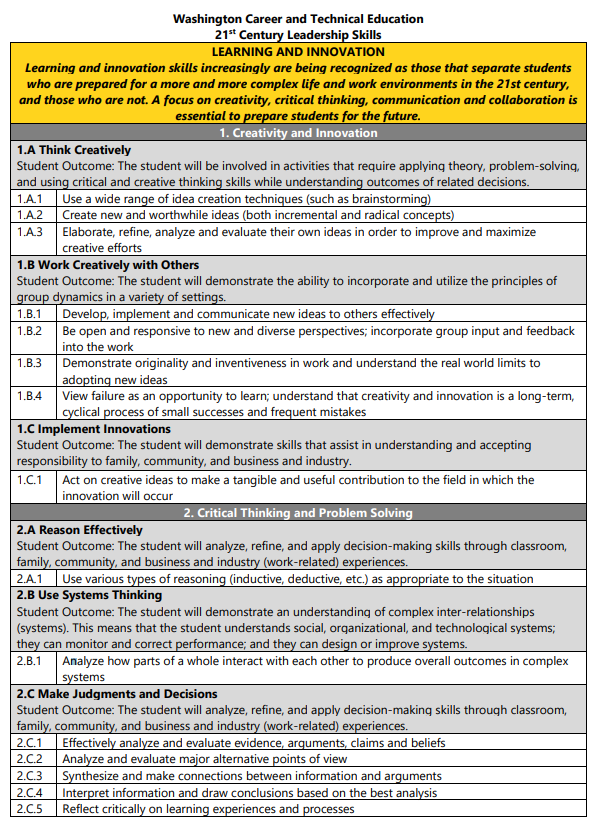 Technical Standards
OSPI’s 21st Century Leadership Skills
SkillsUSA Framework
OSPI Course Framework
Assumptions
You have access to your most current copy of your course framework
You have access to OSPI’s 21st Century Leadership Skills (Link)
Assumptions
You are currently writing\updating your framework or are using a state approved framework
You are using a 
60hr (Block)
70hr (Trimester)
90hr (Semester)
180hr (Year)
540hr (Skills Center 1-Year Program) 
1080hr (Skills Center 2-year Program) Framework
RCW 28A.700.010
Career and technical education—Plans—Standards—Technical assistance—Leadership development.
Frameworks are a tool used by OSPI to ensure we are meeting the expectations of RCW 28A.700.010 
Ensure academic rigor
Align with the state’s education reform requirements, including the Washington State Learning Standards
Help address the skills gap of Washington’s economy
Maintain strong relationships with local CTE advisory councils for the design and delivery of career and technical education
Align with current industry standards
Align with state academic standards
Annually approved by advisory committee
The Value of a Framework
Outlines course development
"Living" document to outline pacing of curriculum
Tool to align equivalency credit, dual credit and Industry Recognized Certifications (IRC) competencies
Outline for development of extended and work-based learning activities
Resources
A Google drive has been created
Contents:
OSPI-CTEBlankCourseFrameworkTemplate
Information Technology Services and Cyber Security Yr 1 – Leadership
Washington CTE Leadership Skills
2024-25-state-approved-irc-list
Framework leadership review

Location:
Google Drive (Link)
How to update a framework
Look at your IRC to determine what UNITS you need
Identify what assessment you will need for each unit
Identify the IRC standard\objective related to the assessment
Identify Washington 21st Century Leadership Skills that will be utilized in your unit\assessment
Is there a CTSO lesson or Contests that aligns with the unit
Identify the Technical Standard Objective
It match the IRC objective? No need to add the objective
Id doesn’t match the IRC objective? Add the Technical Standard objective to the framework
Sections of a Framework
Performance Assessments: 
Formative and/or Summative specific to the unit including any certifications if applicable 
Leadership Alignment: 
Matching Principle, Specific event/project/activity and Specific 21st Century Skill for the unit 
Unit: 
Title of Unit 
Industry Standards/Competencies: 
Industry partnership are a great resource or Industry web sites. Your Program Supervisor may also have some resources• 
Total Learning Hours for Unit: 
Hours specific to that unit
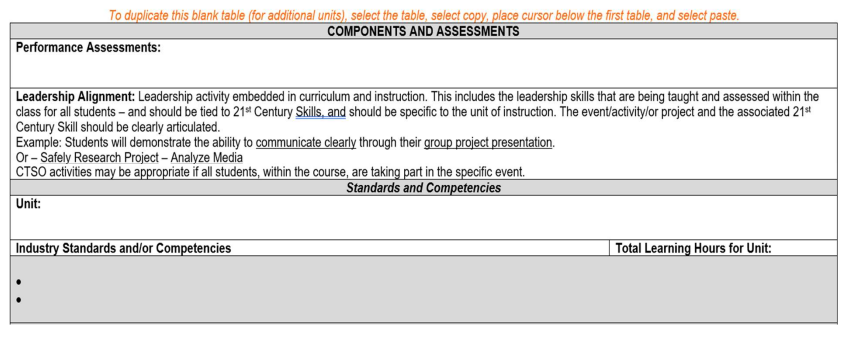 Washington 21st Century Leadership Skills
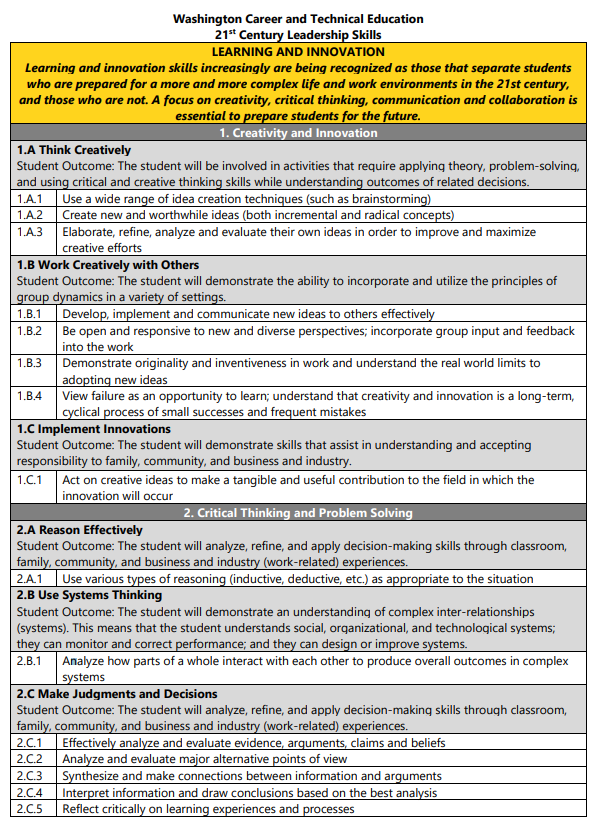 Todays Focus
We will “Mostly” be looking at Leadership Standards in your framework today
OSPI 21st Century Leadership Skills
All CTSO’s will align to the same “Standards”
Embedded 21st leadership
What is Embedded 21st leadership in regards to STS Frameworks
Leadership Alignment = Activity/Event/Assignment that is Specific to the Unit of Instruction + 21st Century Skill
Example 1:
Activity: Help Desk Technician Troubleshooting 
21st Century Skill: 
1.A Think Creatively
2.A Reason Effectively
2.C Make Judgments and Decisions
2.D Solve Problems
3.A Communicate Clearly
6.A Apply Technology Effectively 
CTSO Tie-in: (Not Required)
Customer Service Competition in the Classroom
Have students develop Customer Service Scenarios based on the industry you teach
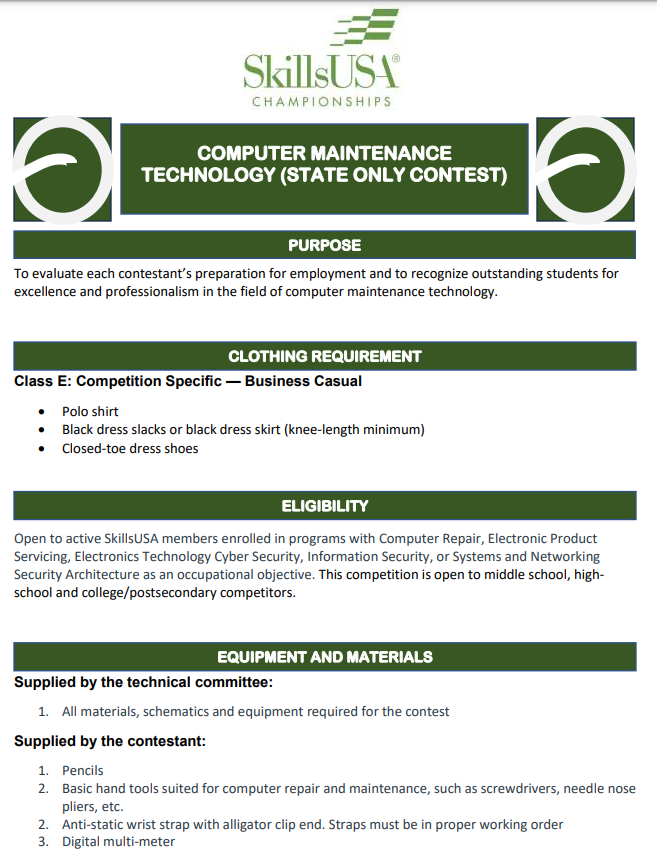 Embedded 21st leadership
Example 2:
Activity: Gaming Computer Request for Proposal (Culminating Unit Project)
21st Century Skill: 
8.A Manage Goals and Time
8.B Work Independently
6.A Apply Technology Effectively
4.B Use and Manage Information
3.A Communicate Clearly 

CTSO Tie-in: (Not Required)
CTSO Provided Lesson Plans - Levering Your Leadership with POWERRful Presentations
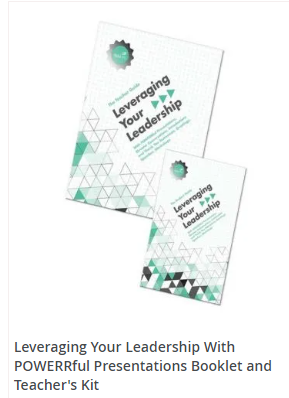 Feedback
Chat Discussion:
Identify a leadership activity you incorporate in your class
Is the activity…
Isolated to a specific day independent of a unit
Part of a specific Unit
Span multiple units “Year Long Activities”
What specific 21st century skills does it address?
Examples of Activities
Single Event
Resume Workshops
Peer Interview Day
Black Friday Research Project

Contained to a Unit
Customer Service Scenarios
Troubleshooting Scenarios
2nd Years Teaching Telecom Cabling

Spans the course
Develop Portfolio
Career Planning Activity
LAN Parties
SkillsUSA Local, Regional, State and National Leadership competitions
How to have effective leadership embedded 
STS leadership
What Makes a Meaningful Activity
Putting my CTSO hat on!
Embedded within lessons that are structured to build coherence
Help students make connections to information, industry or community
Students learn by actively engaging in real-world and personally meaningful projects
Activities are tied to 21st leadership

Putting my SkillsUSA hat on!
Find ways to incorporate CTSO activities in classroom instruction so “ALL” students gain the benefit regardless of membership
Create a school PLC to develop leadership activities (multiple CTSO’s working together?)
What Makes a Meaningful Activity
Lean into the Curriculum your CTSO provides
Don’t reinvent the wheel 
Utilize what is provided and modify it as needed
Use this as your “Minimum Standard”
Organize Activities (Single Unit)
Single Event
Resume Workshops (Multiple CTSO’s)
Peer Interview Day (Multiple CTSO’s)
Black Friday Research Project (Community outreach) 

Contained to a Unit
Customer Service Scenarios (Multiple CTSO’s)
Troubleshooting Scenarios (My class only)
2nd Years Teaching Telecom Cabling (My class only)

Spans the course
Develop Portfolio (Multiple CTSO’s)
Career Planning Activity (Multiple CTSO’s)
LAN Parties (Community outreach)
SkillsUSA Local, Regional, State and National Leadership competitions (School wide)
Embedded 21st leadership
What is Embedded 21st leadership in regards to STS Frameworks
Leadership Alignment = 21st Century Skill + Activity/Event/Assignment that is Specific to the Unit of Instruction
Example:
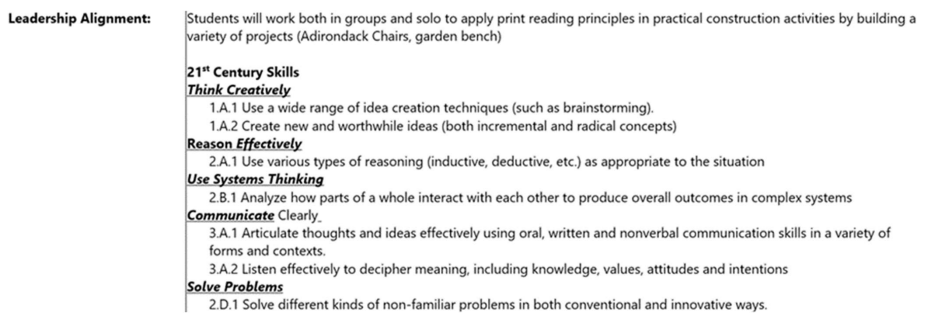 Activates in your Frameworks
School wide, Year Long and Multiple CTSO activities are placed in one unit
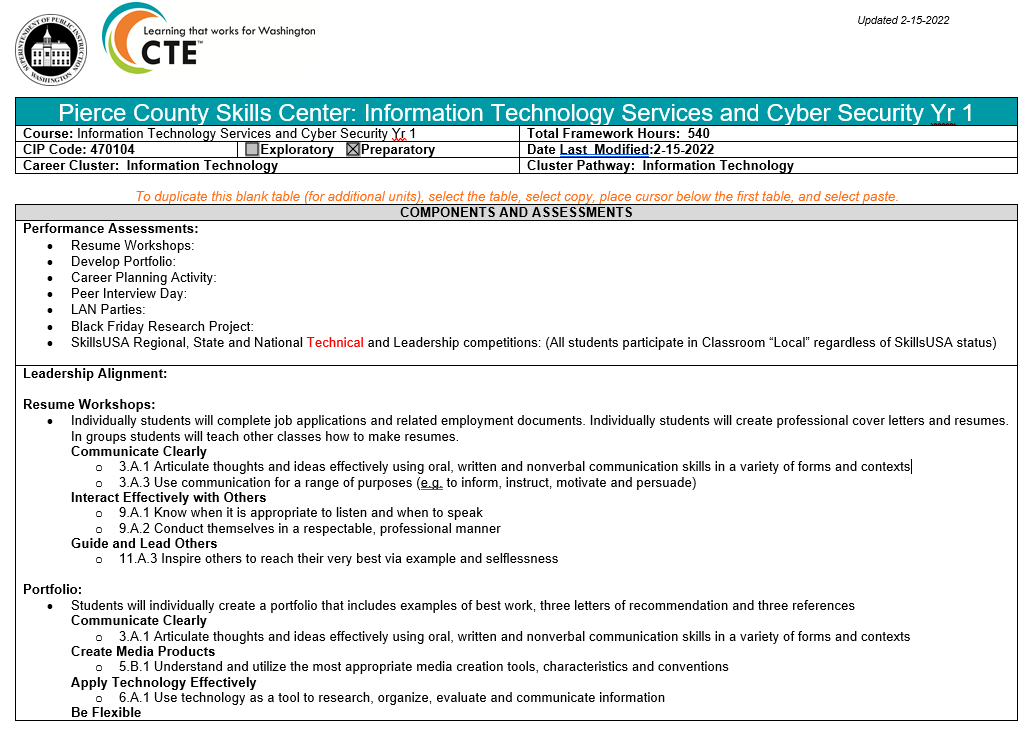 Leadership \ Employability Unit
Advantage of an individual Leadership\Employability unit:
Majority of your activities are located in one place
You don’t have to force a Resume activity into an unrelated unit. 
Easier to update as a “Living Document” 
Can be shared among multiple programs \ Classes
Most CTSO’s have these activities
Organize Activities (Multiple Units)
Single Event
Resume Workshops (Multiple CTSO’s)
Peer Interview Day (Multiple CTSO’s)
Black Friday Research Project (Community outreach) 

Contained to a Unit
Customer Service Scenarios (Multiple CTSO’s)
Job Interview (Mock Interviews)
Prepared Speech (Gaming Computer Research)
Skills Demonstrations (Telecommunications Cabling, ITS, IoT Smart Home)
Troubleshooting Scenarios (My class only)
2nd Years Teaching Telecom Cabling (My class only)

Spans the course
Develop Portfolio (Multiple CTSO’s)
Career Planning Activity (Multiple CTSO’s)
LAN Parties (Community outreach)
SkillsUSA Local, Regional, State and National Leadership competitions (School wide)
Leadership \ Employability Unit
Utilize CTSO competitions in class
Break them down into mini assessments
Scouring Rubrics are already made
Standards are already documented
All Students gain the experience
You prepare your CTSO students for competition in class
E.g. Job Interview, Prepared Speech, Customer Service, Skills Demonstrations
https://skillsusawashington.org/events/month/
Setting Goals and Objectives
Student Engagement
Recruiting Events
Monthly meetings
Student ownership
Extended Learning
Curriculum
New Piece to use
Embed for all students
Incorporate into class framework
Is it an Individual Project, Unit Project or Year Long Project
Competitions
New Standards
New Contests
Incorporate into class
Leadership Development
Conferences
Workshops
Flip the classroom
SkillsUSA Framework IntegrationProgram of Work
Details
How Detailed do I need to Get
https://mycareeressentials.org/
Professional Member Resources
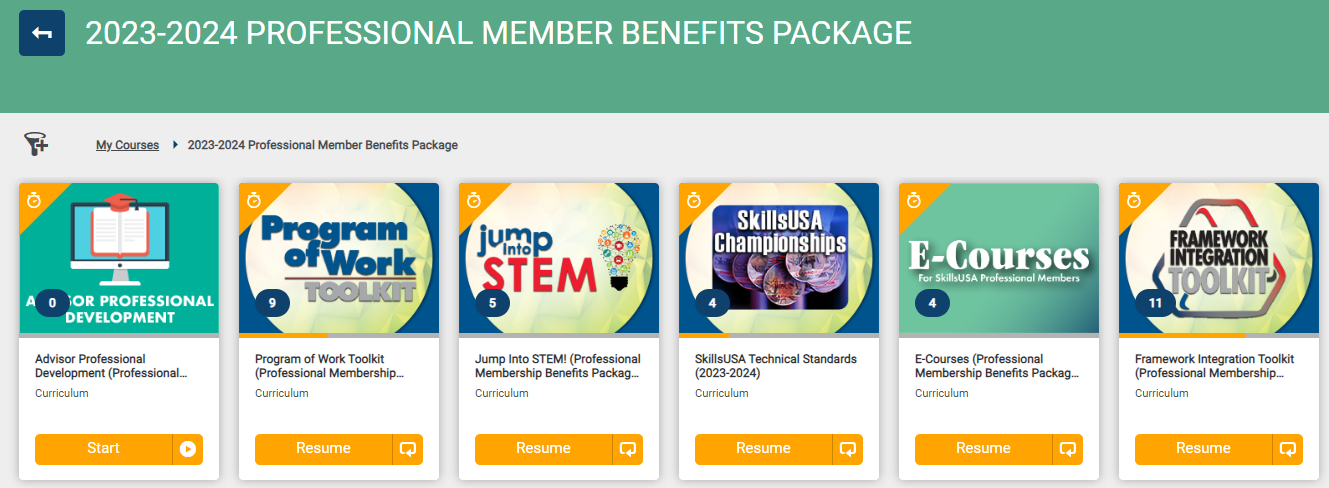 Each of these pieces of curriculum could be added as multiple projects\units
Program of Work Integration Toolkit
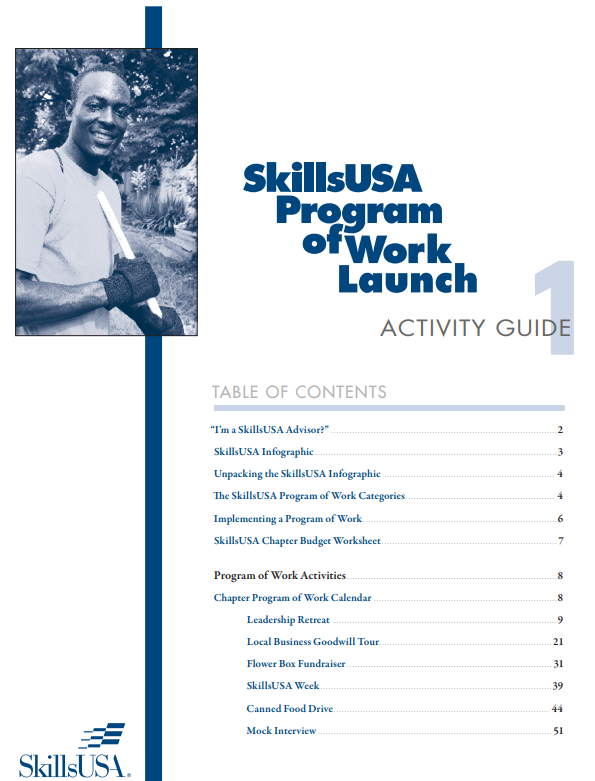 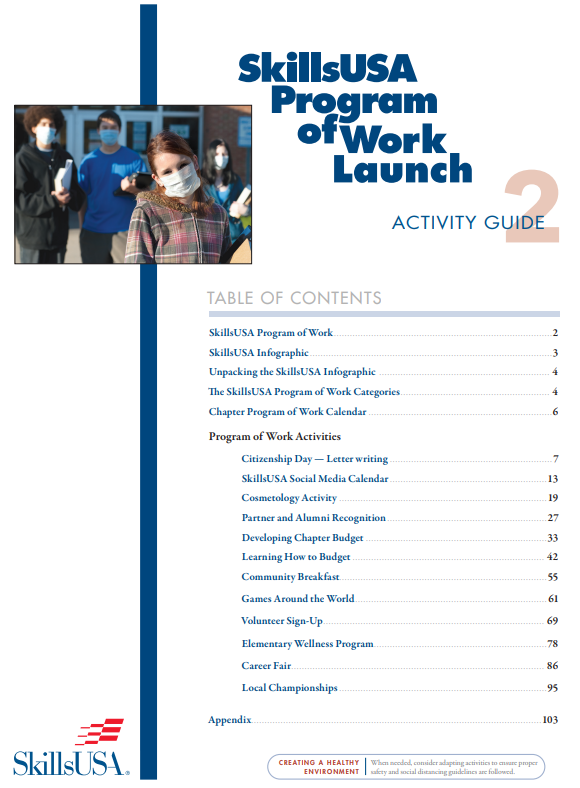 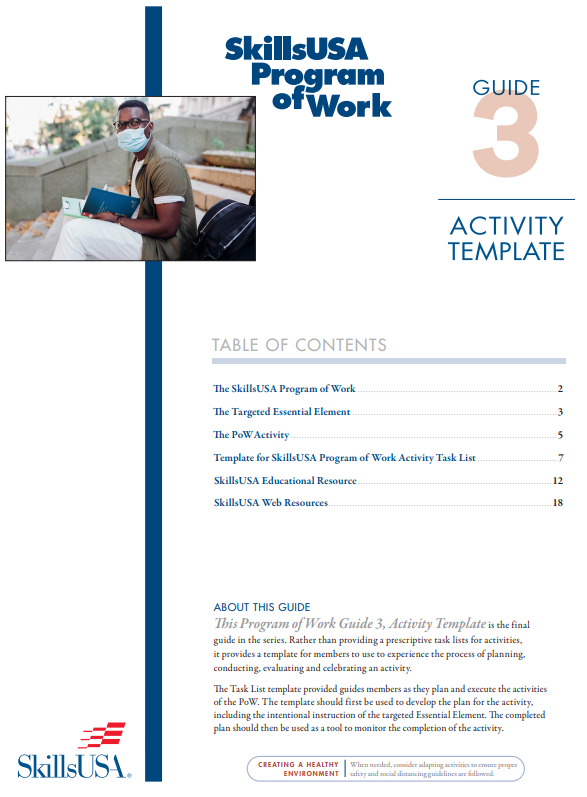 Add screenshot of framework integration toolkit
Templates & Resources
12 Activities
6 Activities
Activity Lesson Plans
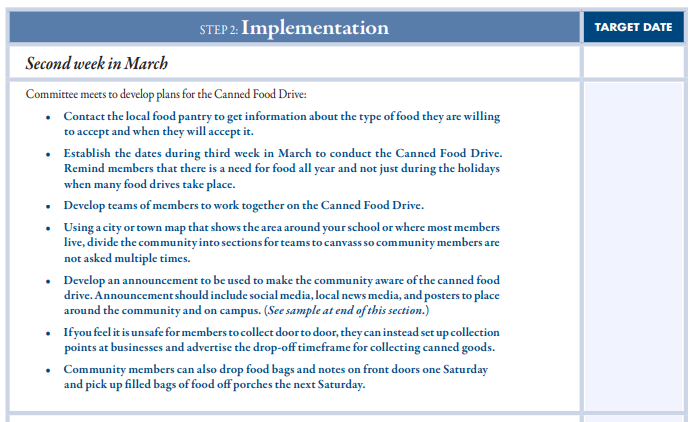 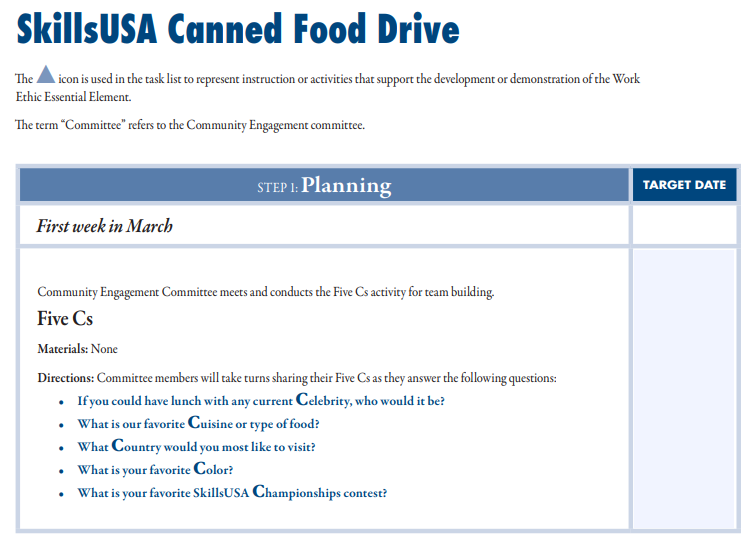 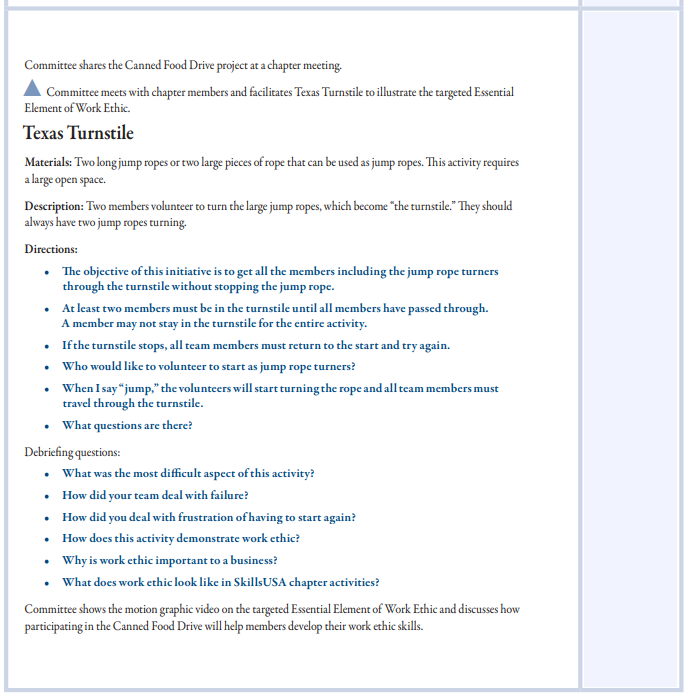 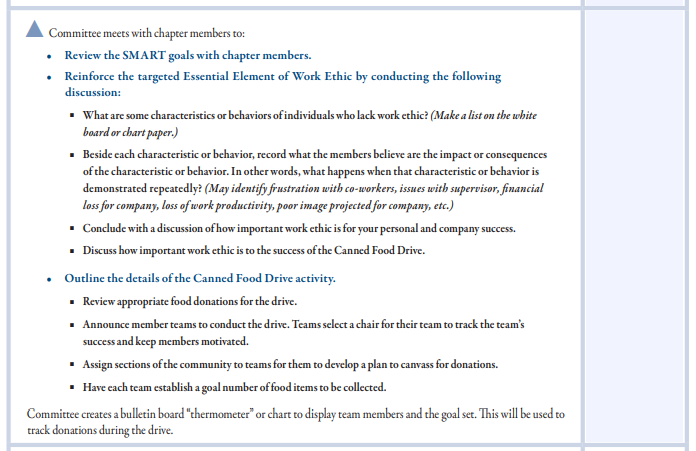 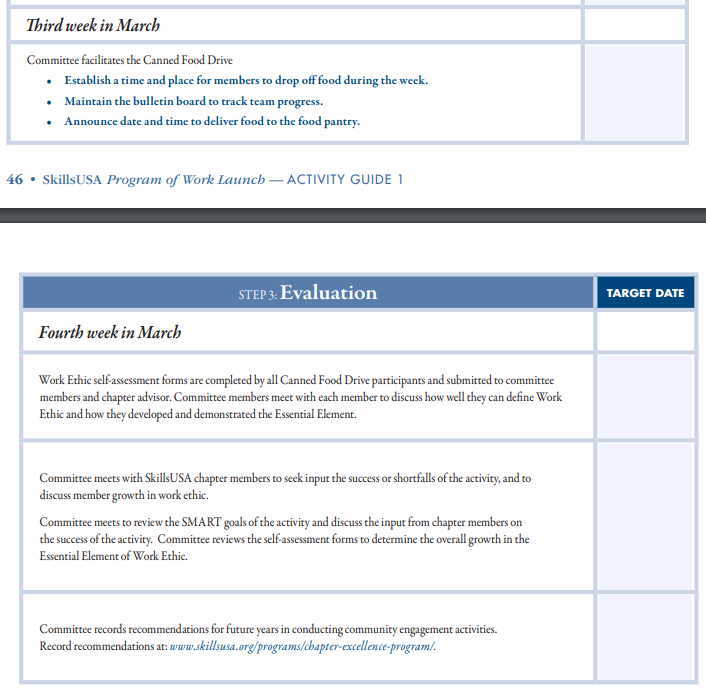 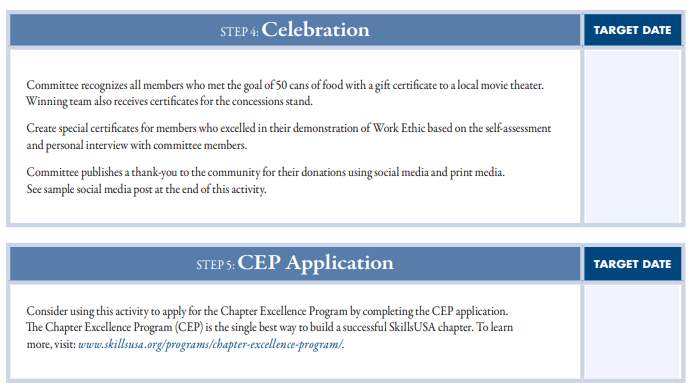 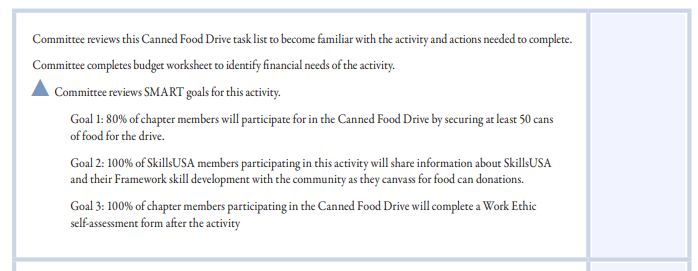 Canned Food Drive Materials
Planning Sheets
Smart Goals Sheets
Example Committee Meeting
Budget Planning Sheet
Implementing the Activity Directions
Example Flyer \ Announcement Form
Facilitating the Activity
Activity Evaluation Forms
Self Assessment Sheet
Cross walking the SkillsUSA Technical Standards to the OSPI Leadership Standards
Aligning Curriculum with SkillsUSA Standards
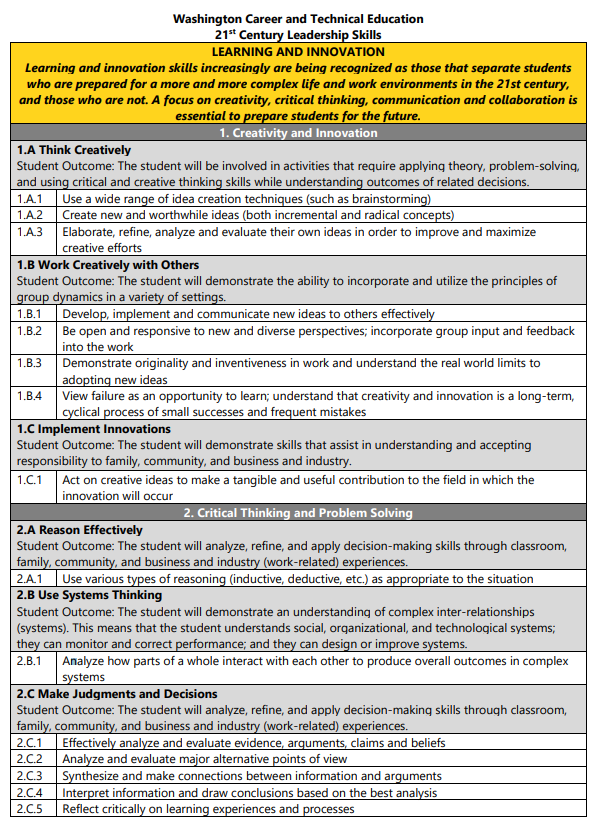 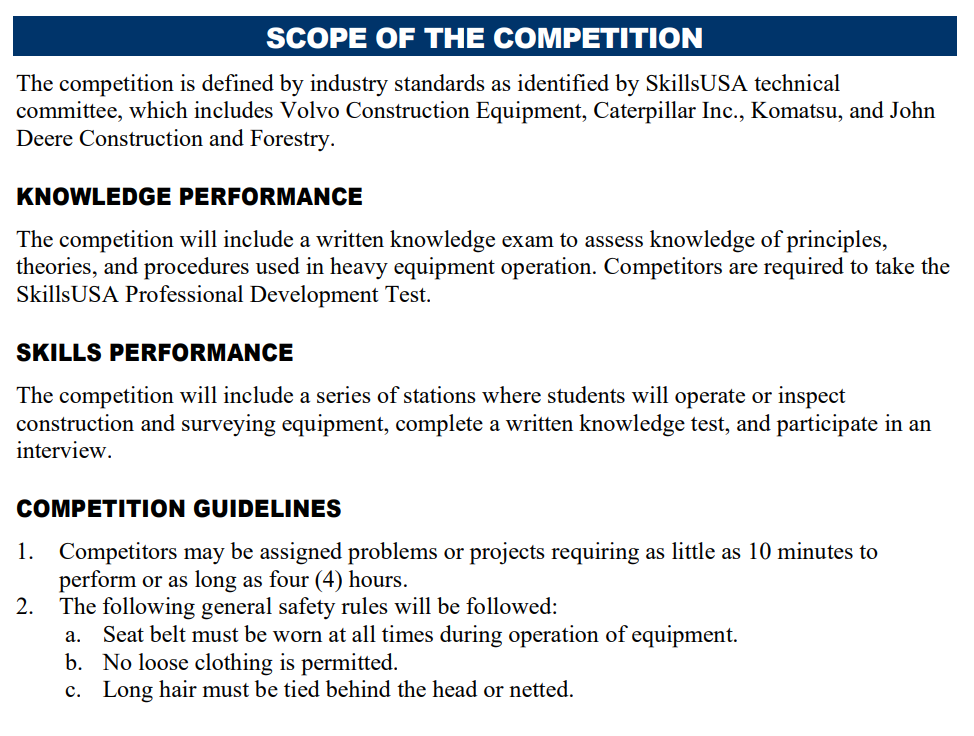 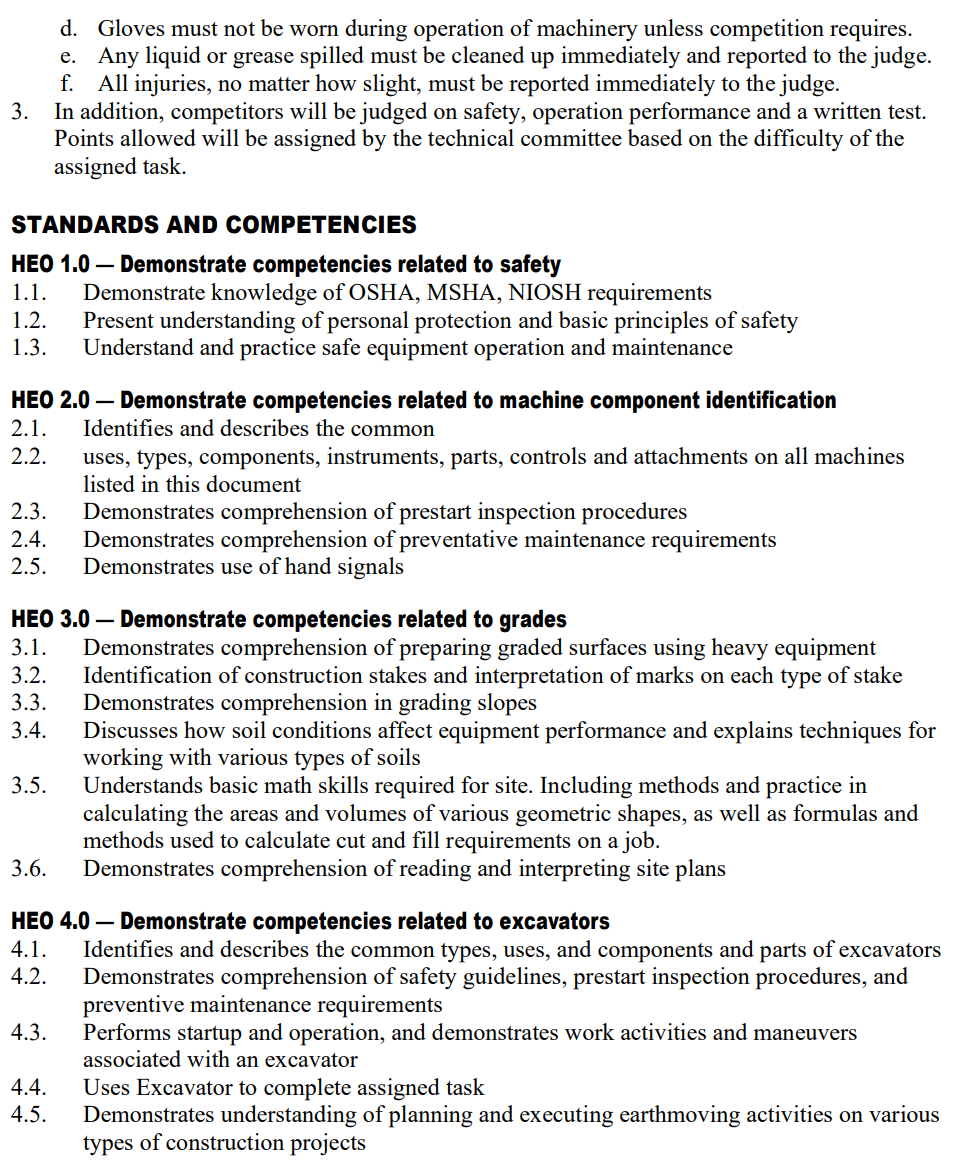 SkillsUSA Framework
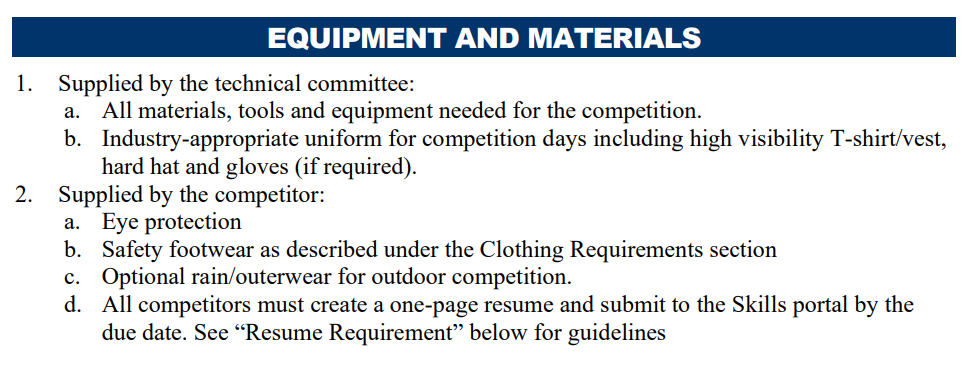 OSPI Leadership Skills
Embedding SkillsUSA Activities in Lesson Plans
SkillsUSA Curriculum
Extended Learning Activities
Competition Embedded in Curriculum
Technical Standards
Leadership Standards
Communication & Presentations
Extended Learning
Fundraising & Community Service
Add to your Framework
Add to your OSPI Program of Work
Utilize SkillsUSA Program of Work Toolkit
Add to your Framework
Add to your OSPI Program of Work
Utilize SkillsUSA Program of Work Toolkit
Verify against SkillsUSA standards and add to your Framework
Utilize Contests as Assessments
Verify against OSPI Leadership standards and add to your Framework
Utilize Contests as Assessments
Add to your Framework
Utilize SkillsUSA Curriculum (POWERRful) series
Leadership contests with Communication focus

Extemporaneous Speaking
Prepared Speech 
Job Interview
Job Skills Demo A
https://www.skillsusa.org/shop/
Additional Curriculum
Team Building
Ice Breakers
Bellringers
Group Activities
Decision Making
SkillsUSA Framework
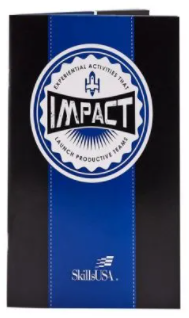 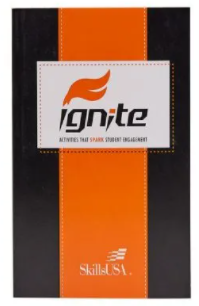 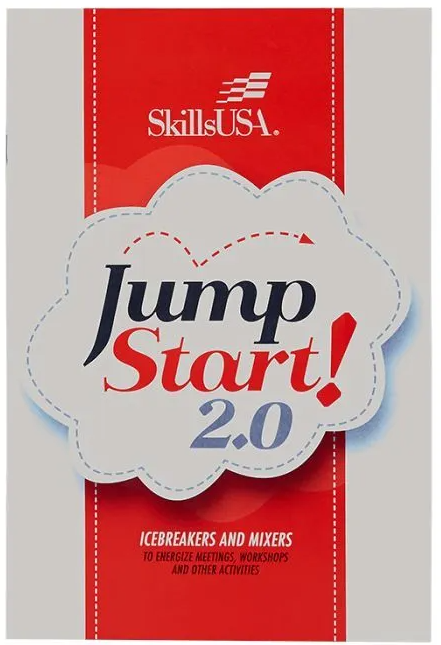 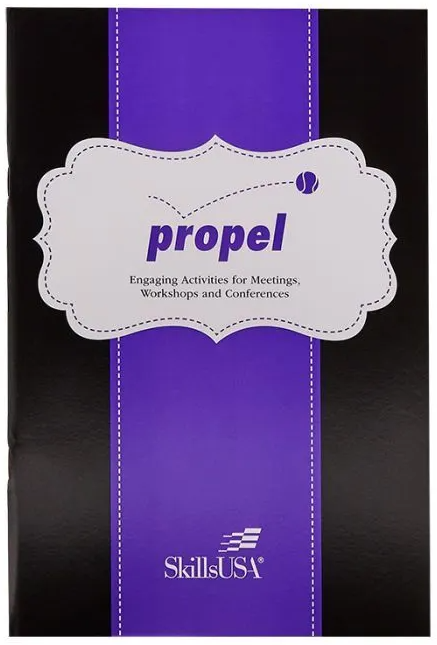 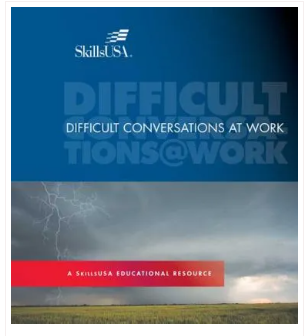 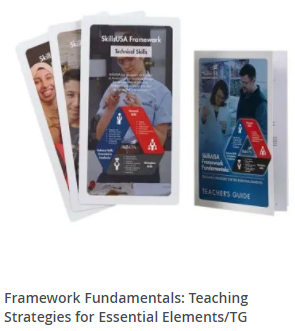 Critical Thinking
Leadership
Conflict
Communication
Presentations
Meetings
Parliamentary Procedure
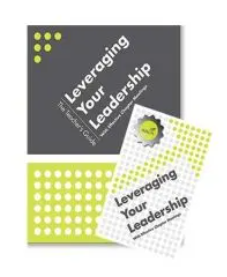 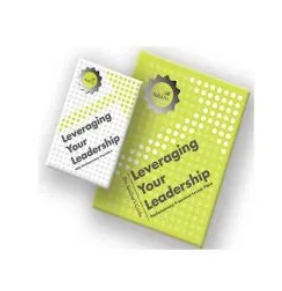 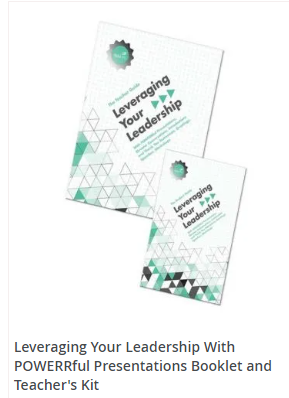 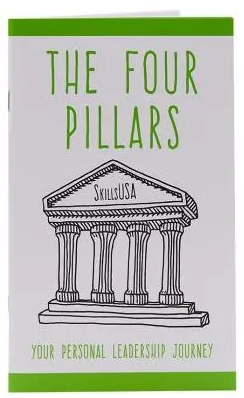 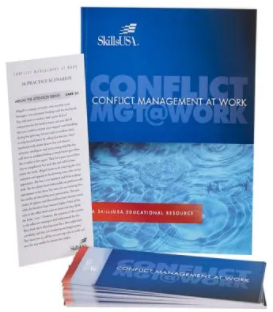 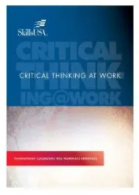 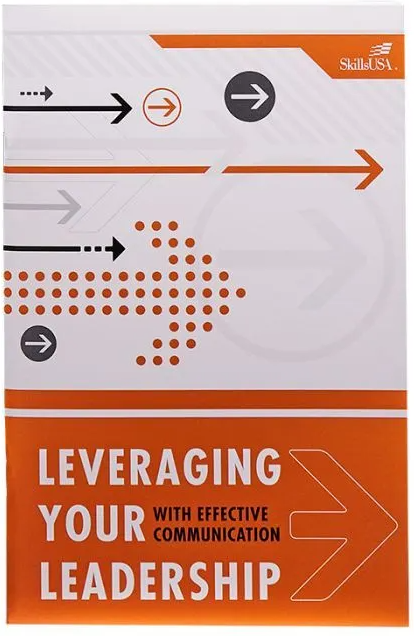 Integrating Curriculum
Identify what you are already doing well and label it SkillsUSA
Identify one or two pieces of curriculum to increase effectiveness of your program
Identify what contests you are willing\able to support 
Empower students to explore SkillsUSA
Utilize contests as assessments in your classroom
Empower your Advisory Committees to take part in SkillsUSA activities and provide resources
Add to Program Framework
Integrating Curriculum (Telecom)
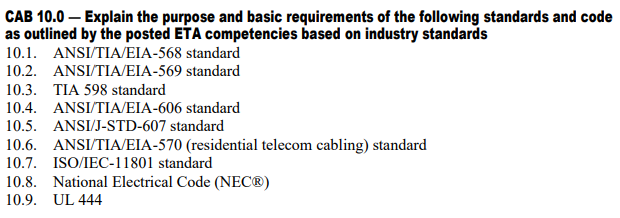 Formative Assessments
Define hardware labels
Make Jumper Cables
Make Coaxial Cable
Punch down Assessment

Summative Assessments
Install serviceable  connections between walls
Room Rewiring Project
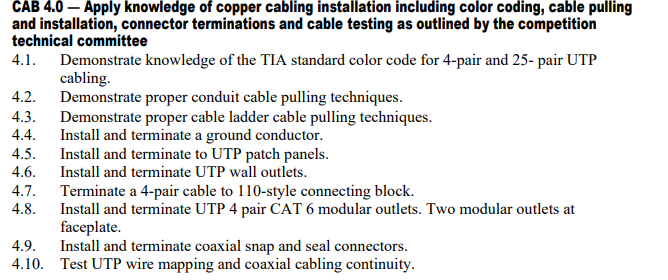 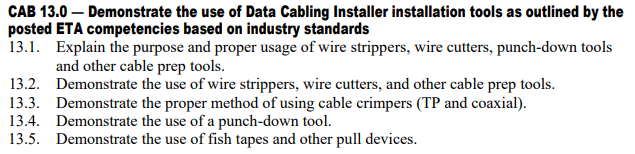 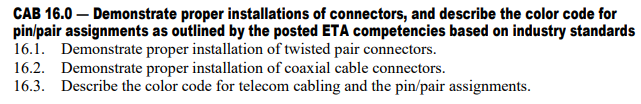 Crosswalk
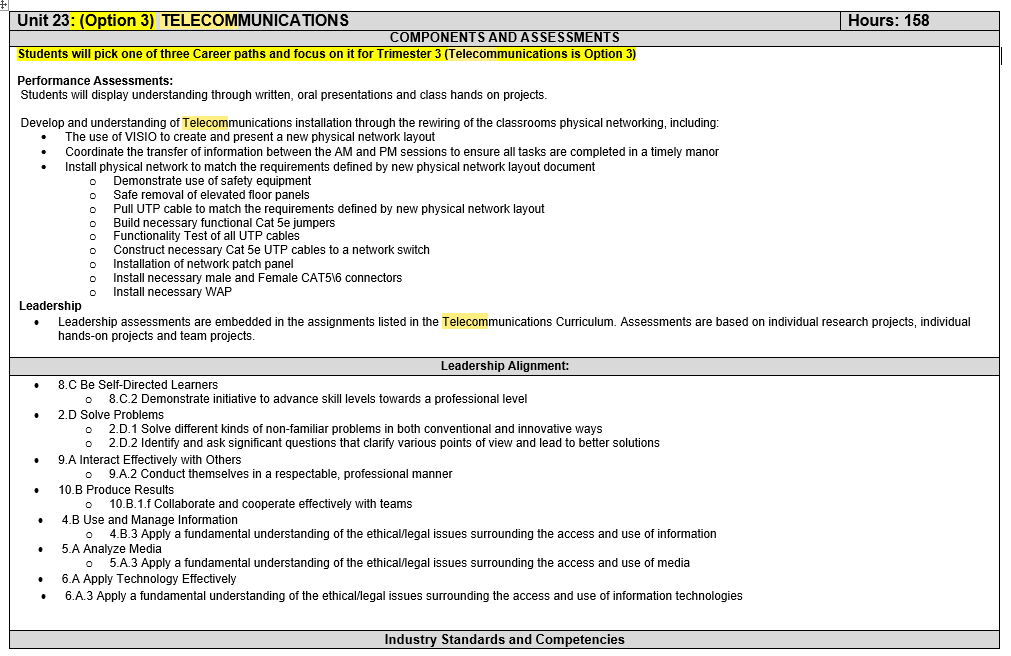 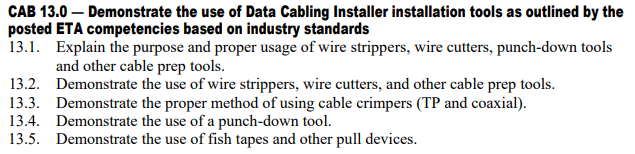 CAB 13.0
Class Framework
OSPI Leadership Skills
Why add contests to curriculum
I was not an expert in speeches and presentations so I added Leadership contests that aligned with my IRC & Units
I wanted more alignment new and Current IRC’s
1st year Teaching
Competition directly aligned with IRC
Extemporaneous Speaking
Information Technology Services
Job Interview
By Year 3
By Year 7
Job Skills Demo A
Telecommunications Cabling
Computer Maintenance
Customer Service
Cybersecurity
Prepared Speech
Contests in Curriculum Example
By year 12, these are the CTSO Contests Supported by an IT class that are incorporated into the class Framework\Units
Leadership
Occupational
Technical
Career Pathways Showcase
Computer Maintenance
Extemporaneous Speaking
Related Technical Math
T-Shirt Design
Community Service
Cybersecurity
Job Interview
Customer Service
Information Technology Services
Job Skills Demo A
Other
Pin Design
CareerSafe Video
Occupational Health and Safety
Internet of Things Smart Home Install
Prepared Speech
National Pin & T-Shirt Design
Telecommunications Cabling
Quiz Bowl
Sate Pin & T-Shirt Design
* No Student has competed but is supported
A Word from the State Office
What Questionsdo you have?
Open Floor for Questions
Group Discussion and Sharing Experiences
Next Steps and Action Plans
Resources and Contacts
Contacts:
Karmen Warner: director@skillsusawashington.org 
Courtney Burger: courtney@skillsusawashington.org 
Central Region: Central@skillsusawashington.org 
Eastern Region: Eastern@skillsusawashington.org 
Olympic Region: Olympic@skillsusawashington.org
Southwest Region: Southwest@skillsusawashington.org 
PS North Region: Pugetsoundnorth@skillsusawashington.org
PS South Region: Pugetsoundsouth@skillsusawashington.org
Nationals Customer Care: customercare@skillsusa.org
Documents:
Resources: https://skillsusawashington.org/resources/advisors/
12 Steps to Start the Year
Breaking down the Framework
2024-25 Program of Work
Membership Kit
Brand Portal
Membership Enrollment
Mailing List:
Sign up now
Social Media:
Social Media Links: https://linktr.ee/skillsusawashington 
Instagram: skillsusawa
Linkedin: https://www.linkedin.com/company/skillsusa-washington/
Facebook: https://www.facebook.com/skillsusawa/
Scholarships:
https://skillsusawashington.org/resources/students/
Thank You
Join the Mailing List
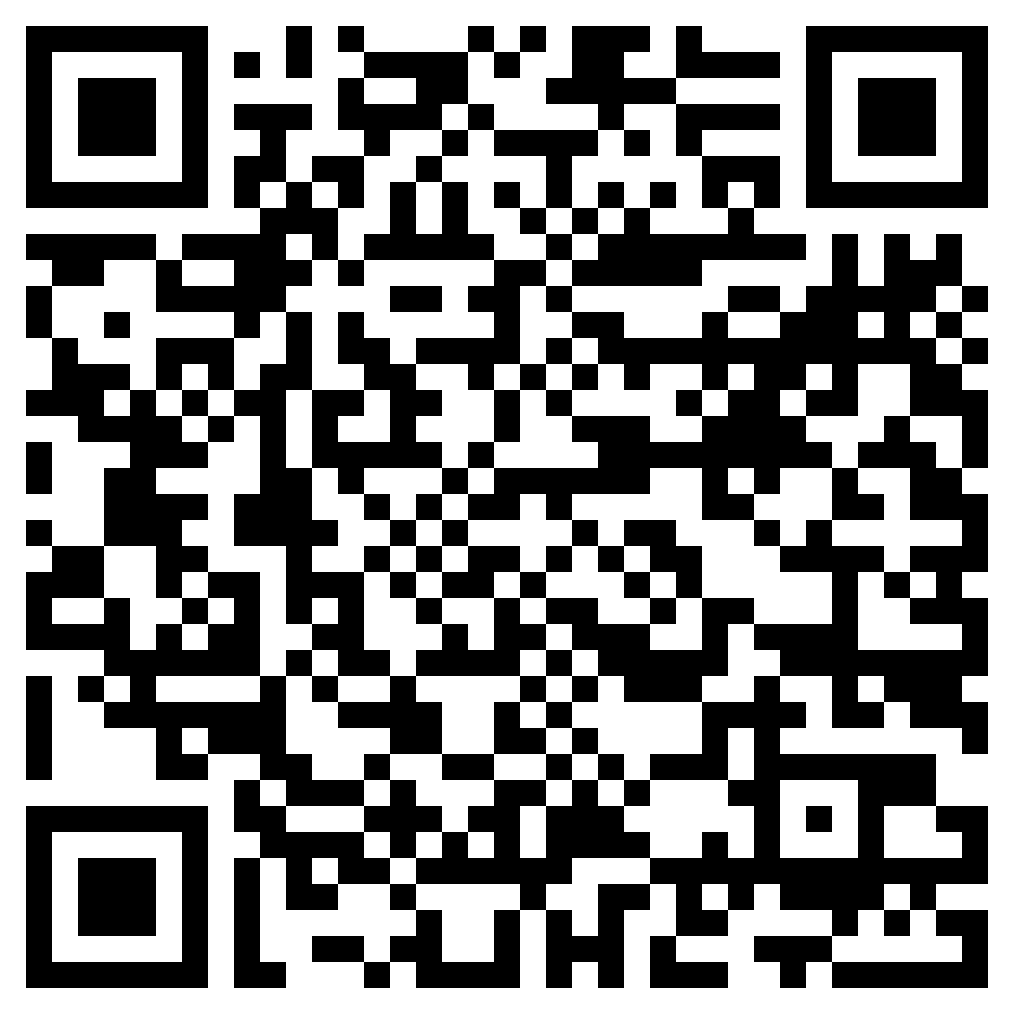 Thank you for all you do for your students